COOPERATIVA HIPERCOROLLA
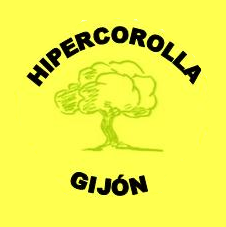 CATÁLOGO
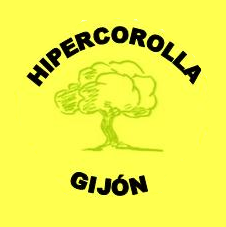 BISUTERÍA
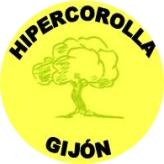 PULSERAS:
Pulseras de hilo en varios colores  y tamaños. Hechas a mano.

Precio por unidad: 0.50€
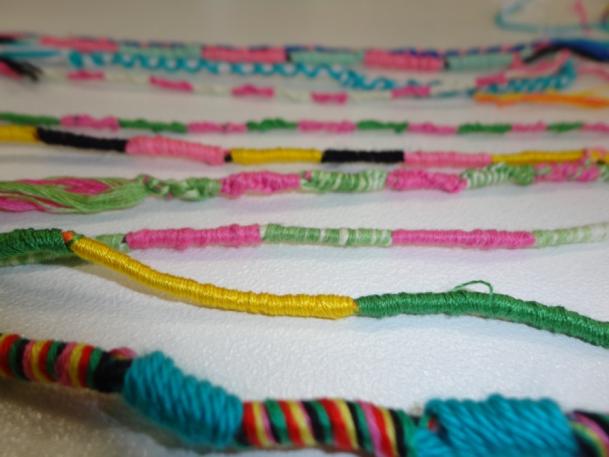 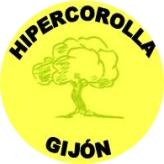 Pulseras de bolas pequeñas de hilo elástico de varios colores.

Precio 2 unidades: 0.50€
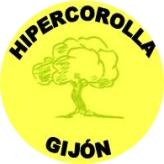 Pulseras de bolas grandes. De varios tipos y colores. Tamaños variados y muy coloridas.

Precio por unidad:1€
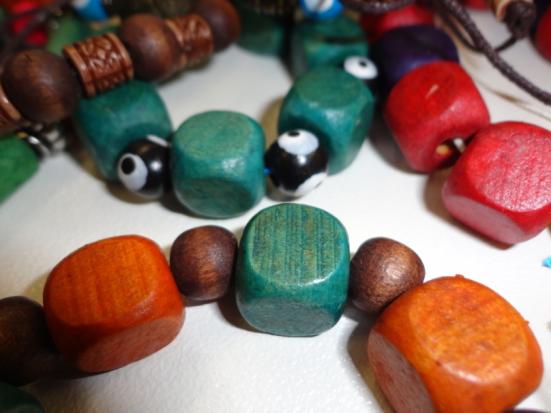 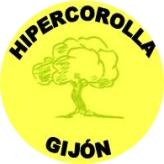 Pulseras de cuero en varios estilos con bolas coloridas y de varios tamaños.

Precio por unidad: 1€
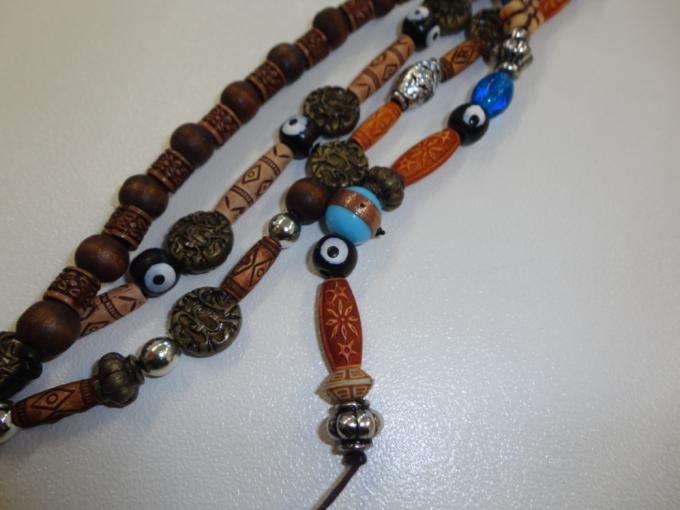 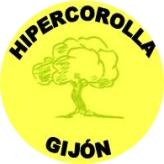 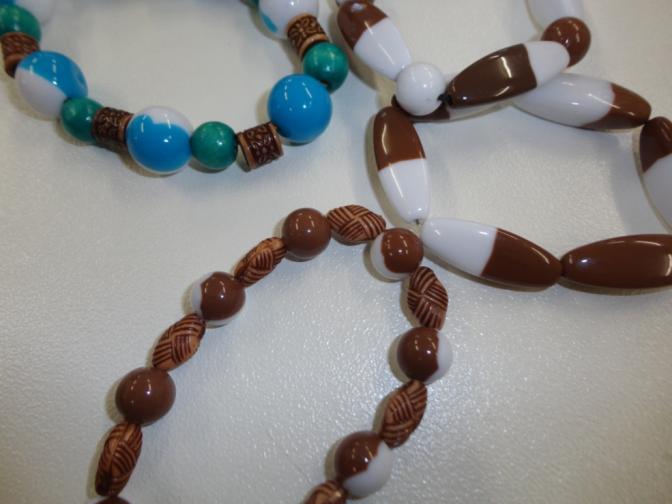 Pulseras de bolas de hilo elástico en tonos marrones y azules.

Precio por unidad: 0.50€
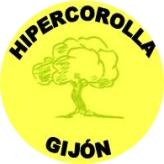 Pulseras de chapas de tamaño ajustable.

Precio por unidad: 0.50€
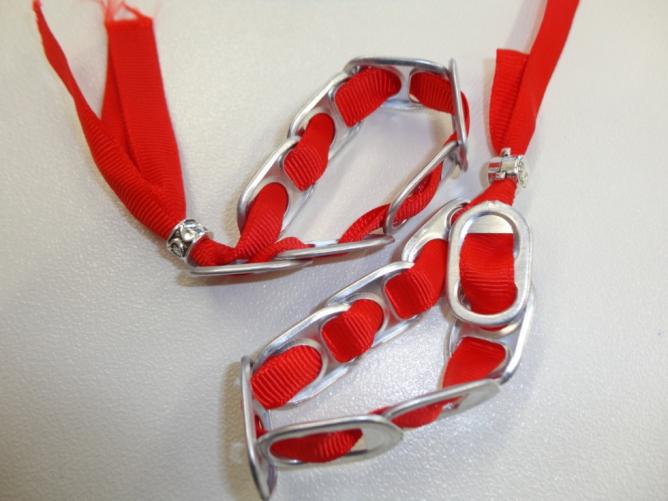 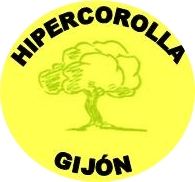 PAPELERÍA
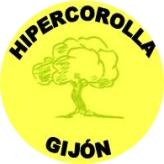 MARCA PÁGINAS:
Marca páginas hechos a mano de diferentes diseños.
Precio de la unidad 0,50€
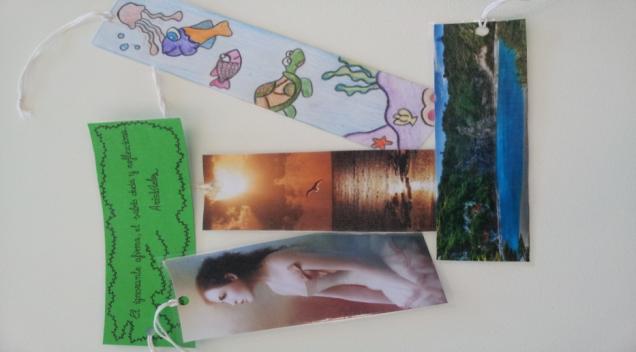 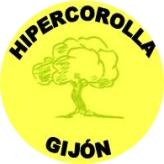 LIBRETAS:
Libretas hechas con hojas de diferentes colores 
Portadas personalizadas, con diseño a elegir.
El precio de cada unidad es de 5€
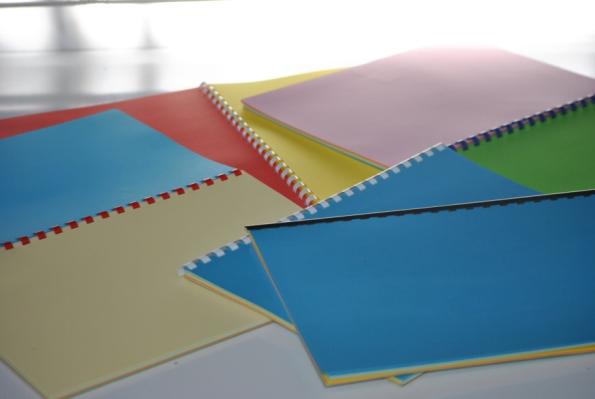 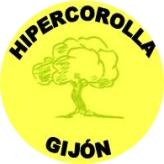 ARCHIVADORES:
Archivadores forrados con papeles de diferentes colores y diseños.
Su precio es de 8€.
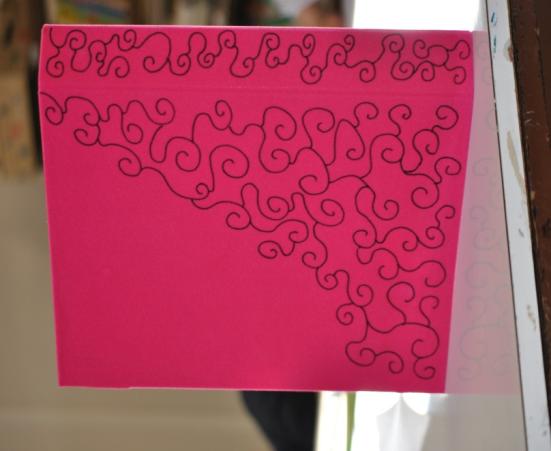 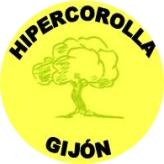 ÁLBUMES DE FOTOS:
Álbumes de fotos con las portadas decoradas.
Su precio es de 3€.
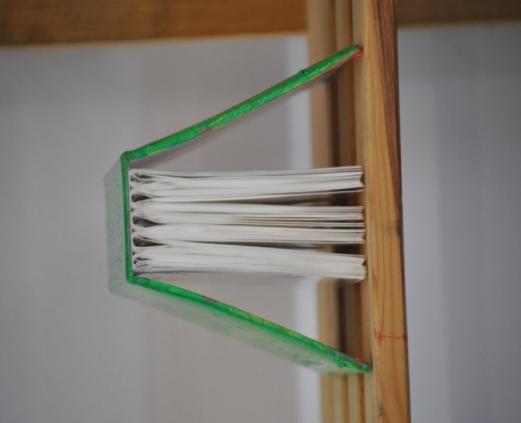 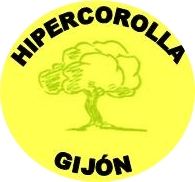 ARTESANÍA
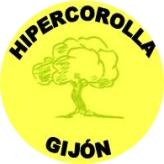 VASOS:
Vasos de vidrio decorados con diferentes diseños.
Hechos a mano con pintura especial para vidrio.
Su precio es de 3€.
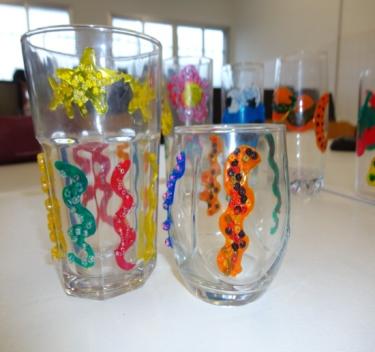 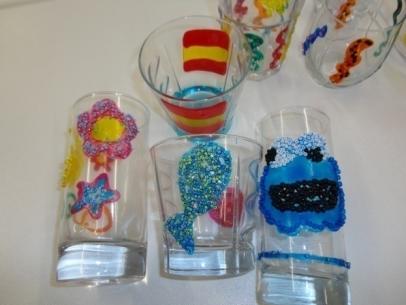 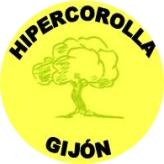 HUCHAS:
Hechas a mano con diferentes diseños.
Su precio es de 5€.
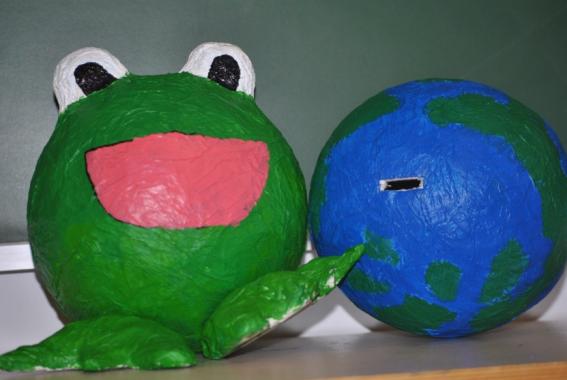 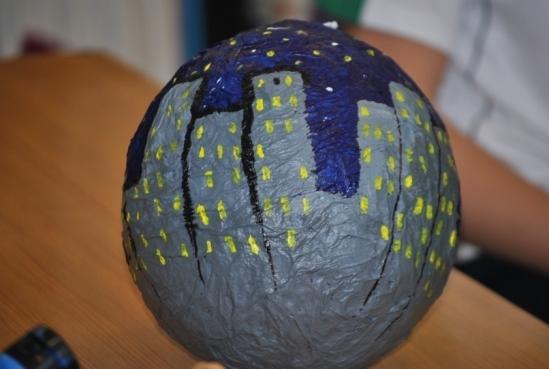 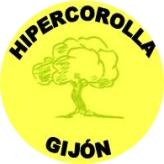 COLGADORES:
Hechos artesanalmente con madera y decorados de distintas maneras.
Su precio es de 5€.
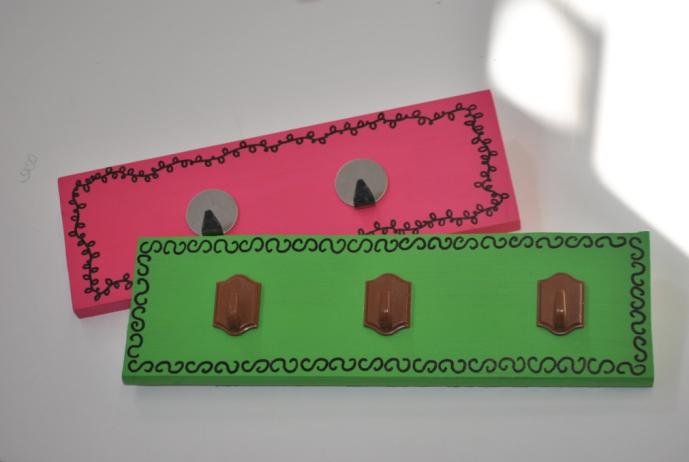 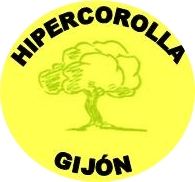 GASTRONOMÍA
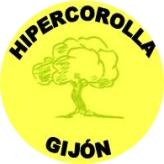 FABADA:
Es el cocido tradicional de la cocina asturiana elaborado con alubias blancas embutidos como el chorizo y la morcilla asturiana.
Su precio es de 6€ los 420 gramos.
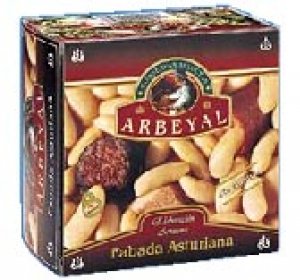 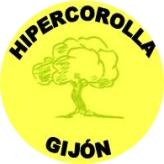 CASADIELLES:
La casadiella es un dulce típico asturiano. Se trata de una especie de empanadilla elaborada con una masa de harina de trigo aromatizada con anís en general, a la que se rellena de nueces y/o avellanas, azúcar y posteriormente se fríe. Al servir se espolvorea su superficie de azúcar. Se suele servir como postre.
Caja 12 unidades: 12 euros
Caja 6 unidades: 7 euros
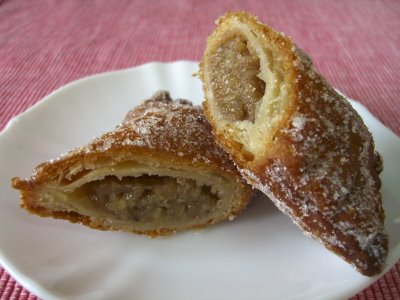 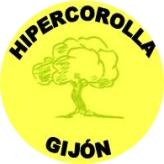 SIDRA:
Sidra natural elaborada con variedades de manzana de sidra exclusivamente asturiana y seleccionadas por la cooperativa de cosecheros de manzana de sidra de Asturias.Su proceso de elaboración está controlado y certificado por la entidad de certificación y Aseguramiento, que garantiza la trazabilidad de todo el proceso siguiendo las directrices del reglamento de uso del distintivo de " Sidra Natural de Calidad.
Sidra natural el Gobernador caja 12 ud.25 euros.
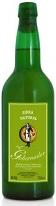 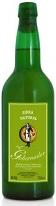 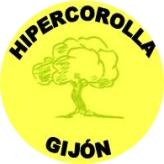 CARBAYONES:
Los carbayones, que llegaron a ser patrimonio de toda la repostería asturiana, son exquisitos pasteles de almendra y yema con una base de hojaldre y bañados en azúcar.
3 euros unidad.
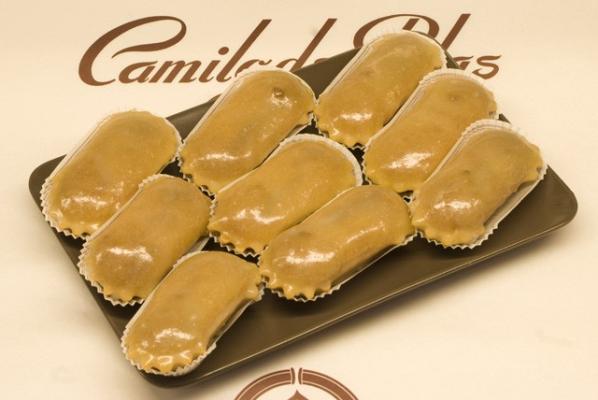 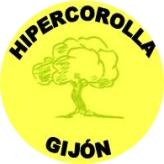 QUESO CABRALES:
El queso de Cabrales es, sin lugar a dudas, el más conocido de los quesos asturianos  y una de las grandes señas de identidad de Asturias en el mundo. Es un queso natural, elaborado artesanalmente por los propios ganaderos.
Peso: 450 - 600 Gramos- 11 euros.
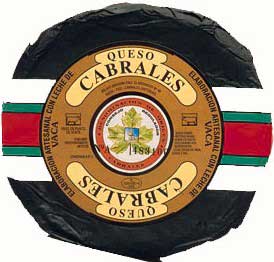 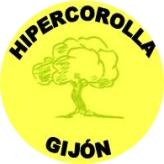 CASTAÑAS:
La castaña es el fruto del castaño, típica del norte.
Unas 80-100 piezas por kilo  (a 7 € el  kg).
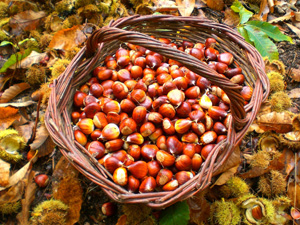